Otimização de funções com apenas uma variável
Prof. Elisson de Andrade
eapandra@uol.com.br
Condições necessárias para máximos e mínimos – sem restrição
Extremo Global ou Local
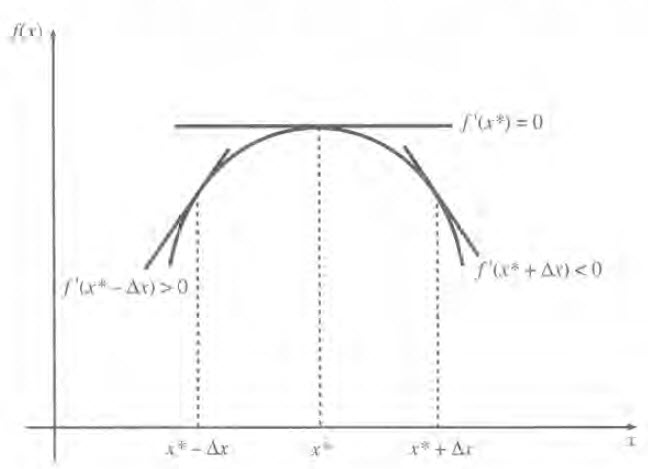 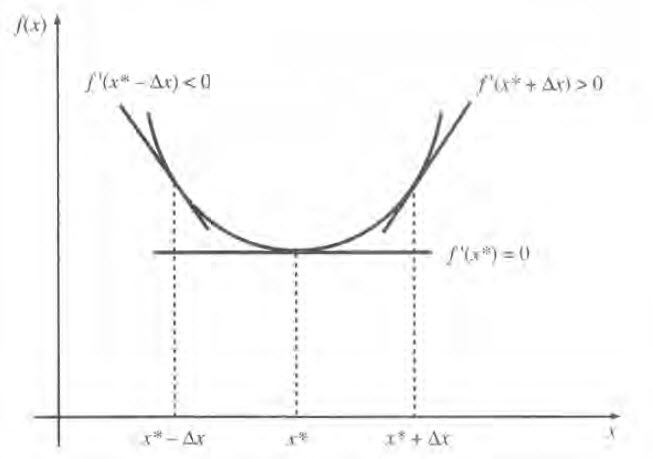 Vejamos esse local no gráfico abaixo:
Ponto de INFLEXÃO
NOTA: a condição SUFICIENTE para um extremo será analisada posteriormente. Por ora, vamos seguir com nossos estudos apenas com a condição de PRIMEIRA ORDEM
Exemplo 1
Com tais soluções, como podemos verificar se são pontos de máximo, mínimo ou inflexão?
Uma possível saída é testar pequenas variações ao redor desses pontos.
Então, vamos lá!!!!!!!!!
Exemplo 1
Exemplo 1
Exemplo 1: CUIDADO RELEVANTE
Exemplo 1: GRÁFICO
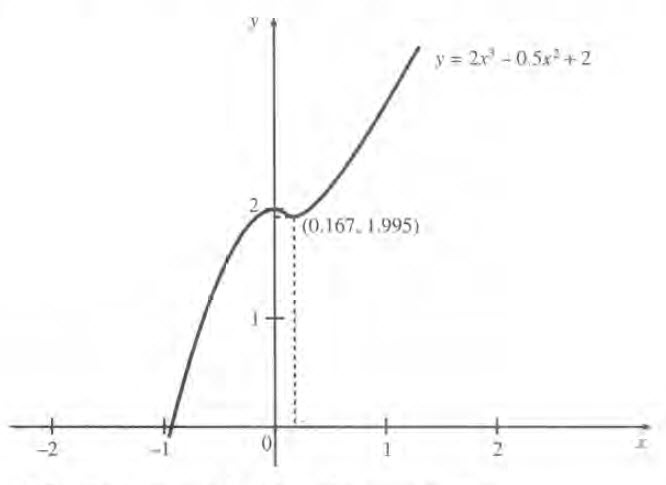 Exemplo 2
Com tais soluções, vamos verificar se é ponto de máximo, mínimo ou inflexão?
Exemplo 2
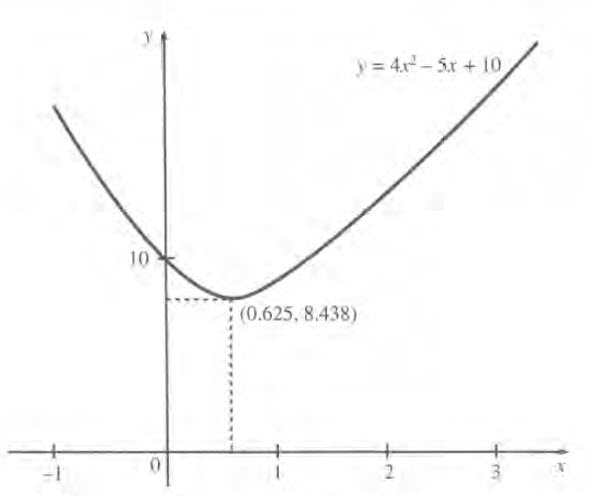 Exemplo 3
Exemplo 3
Exemplo 3
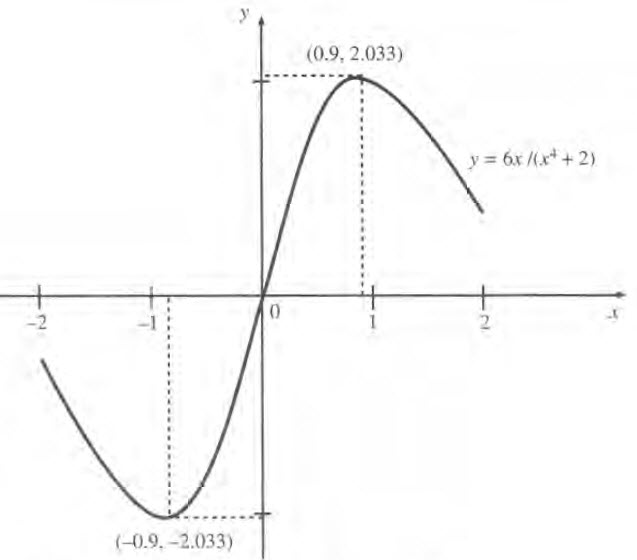 Exemplo 4
Exemplo 4
Exemplo 4
Exemplo 4
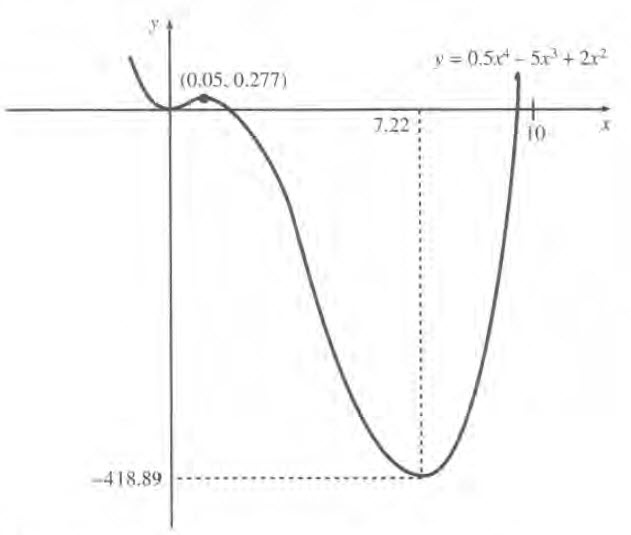 Exercício 1
Exercício 2
Exercício 3
Exercício 4
Uma editora paga 15% de direitos autorais (sobre o preço de venda de cada livro) ao autor.
Quais as quantidades e preços ótimos para editora e autor?

DICA: primeiramente, calcule como se dará a RECEITA do autor e como se dará o LUCRO da editora, e depois maximize.